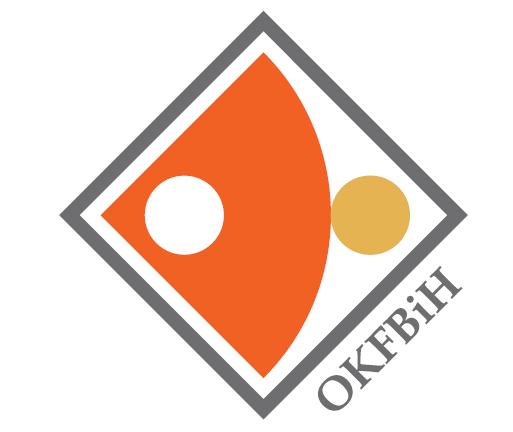 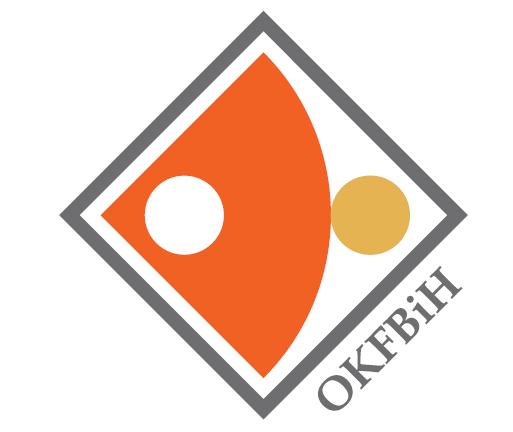 ANALITIČKI PRIKAZ KRETANJA OBRTNIŠTVA OD 2018. GODINE
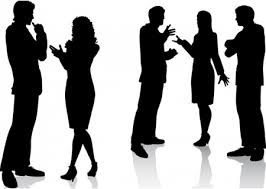 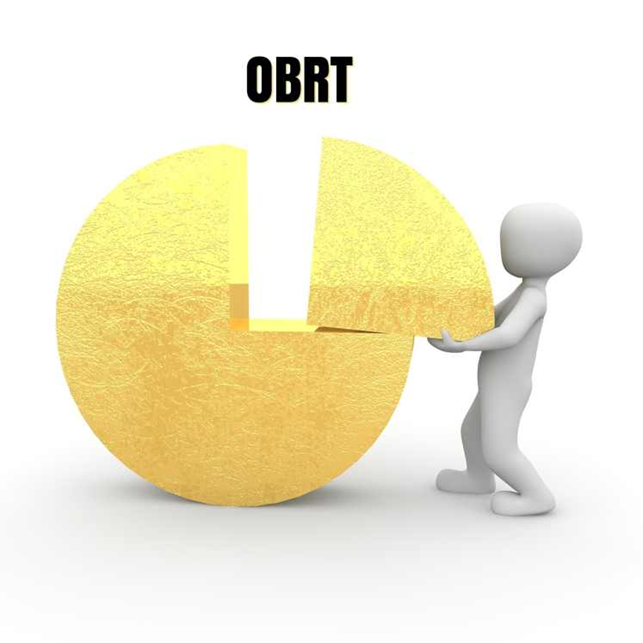 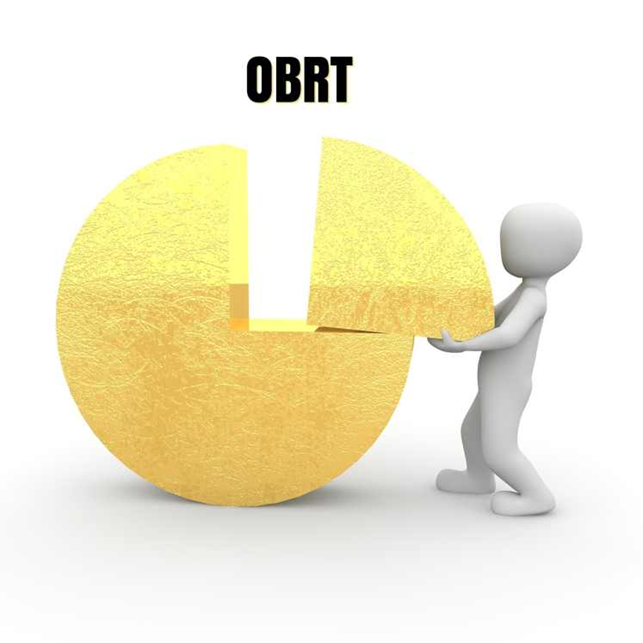 Pripremila:
Obtnička komora Federacije Bosnei Hercegovine
SUBJEKTI MALOG GOSPODARSTAVA U FEDERACIJI BIH
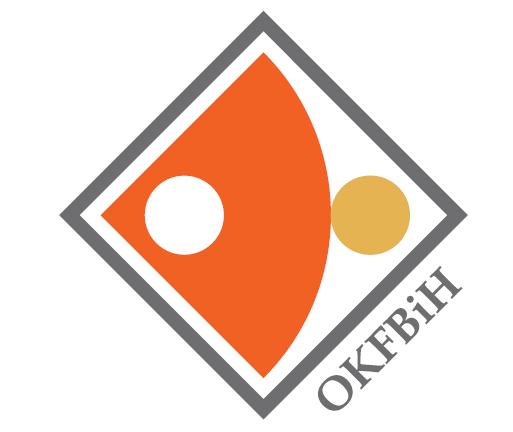 PREGLED STANJA OBRTA
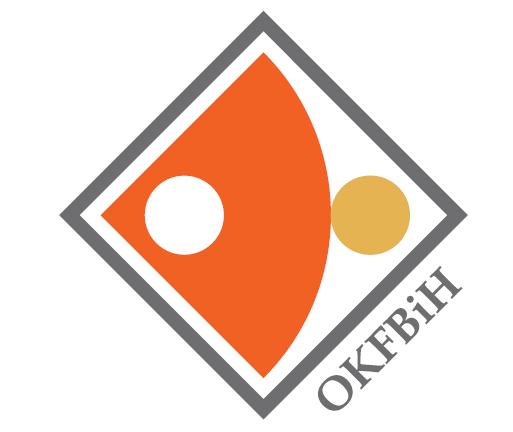 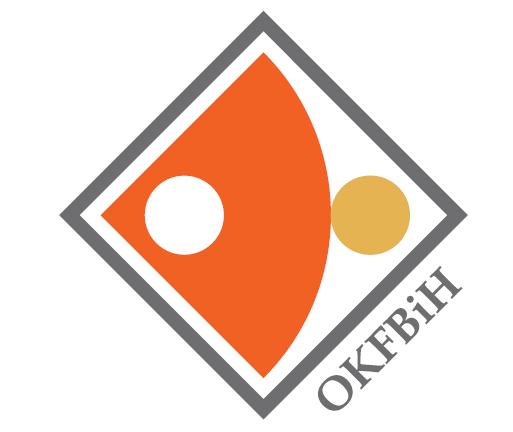 RASPROSTRANJENOST OBRTNIKA
U F BIH 2018.-2021.
BROJ OBRTA  NA 1.000 STANOVNIKA U 2021.
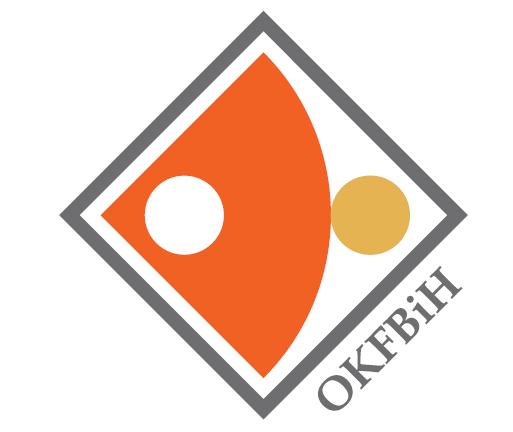 POMOĆ U PANDEMIJI COVID 19
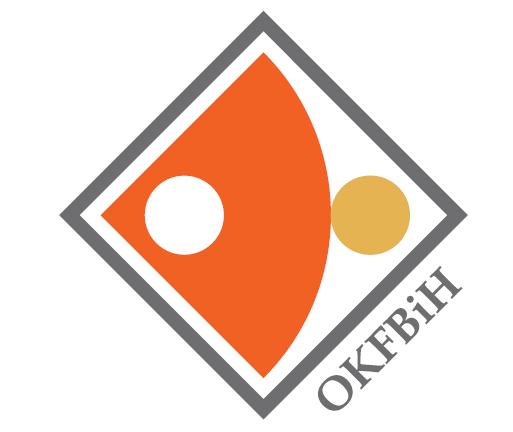 Raspodjela financijske pomoći prema Uredbi o mjerama finansijske pomoći obrtima i ostalim samostalnim djelatnostima u FBiH u cilju ublažavanja negativnih posljedica pandemije COVID-19
KREDITNI POTICAJ RAZVOJA PODUZETNIŠTVA I OBRTA" FMRPO
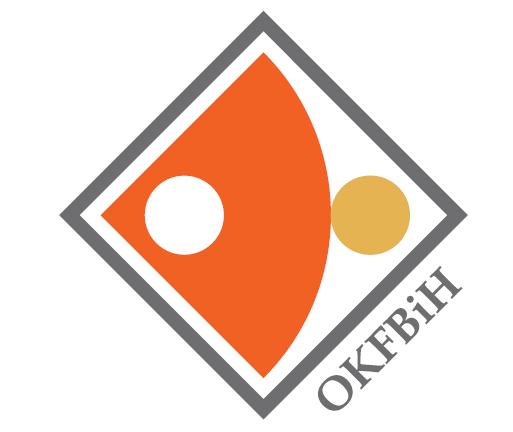 Pregled implementacije programa  „Kreditni poticaj razvoja poduzetništva i obrta" FMRPO, 2016.-2019. godina
BROJ OBRTA U FBIH PO DJELATNOSTIMA 2016.-2021.
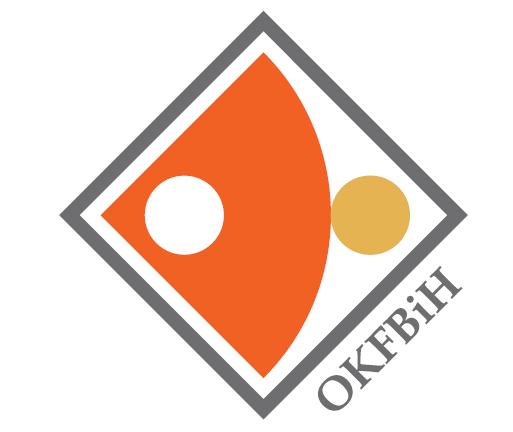 Broj obrta u FBiH po djelatnostima u periodu 2016.-2021. godna
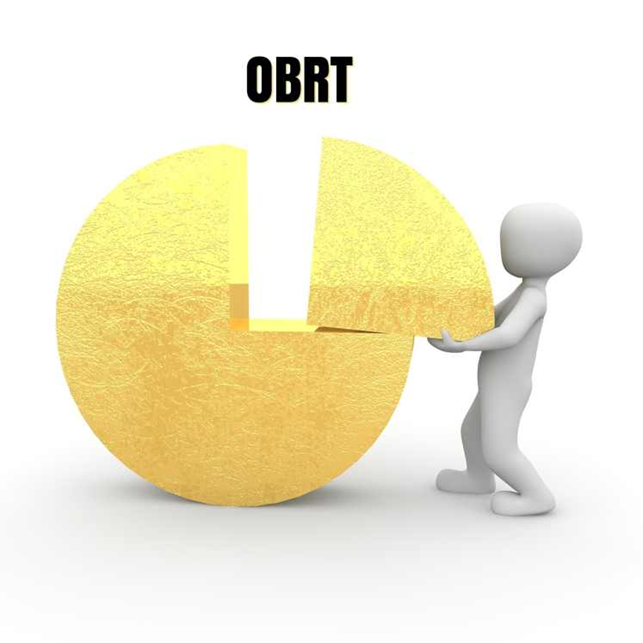 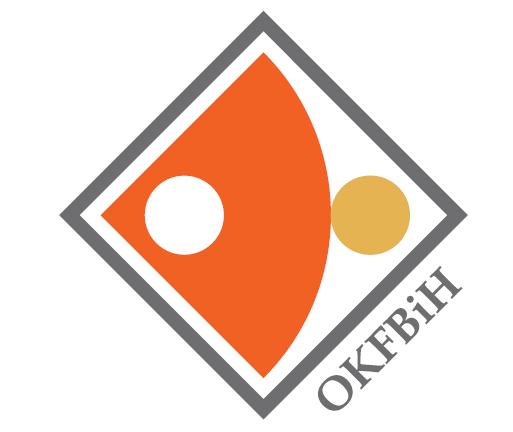 HVALA NA POZORNOSTI!
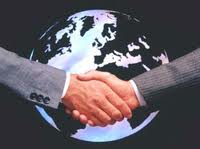 Obrtnička komora Federacije Bosne i Hercegovine
Stjepana Radića 76 E
88 000 Mostar
Tel/fax: ++387 36 321 800
www.okfbih.com
obrtnicka.komora.fbih@gmail.com